1
Health literacy and associated factors among adults in Thuy Xuan precinct, 
Hue city, Vietnam
Authors: Huynh Ba Phuong Linh* , Vo Van Thang**, 
*Lien Chieu district medical center, Danang city, Vietnam 
**Faculty of Public Health, Hue UMP, Vietnam
Presentation by: Huynh Ba Phuong Linh
OUTLINE
2
1
Introduction
2
Objectives
3
Methodology
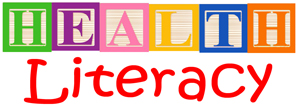 4
Results
5
Conclusion
6
Recommendations
Introduction
3
Health and social policies are being developed that highlight health literacy (HL) as a key determinant of a person’s ability to optimally manage their health and of a health system’s ability to ensure equitable access to, and use of, services1. 
	One study estimates the cost of limited health literacy to the Nation’s economy to be between $106 and $236 billion USD annually. When one accounts for the future costs that result from current actions (or lack of action), the real present day cost of limited health literacy might be closer to $1.6–3.6 trillion USD2.
United Nations Economic and Social Council: Health literacy and the Millennium Development Goals: United Nations Economic and Social Council (ECOSOC) regional meeting background paper. J Health Commun 2010, 15(Suppl 2):211-223 
U.S. Department of Health and Human Services, Office of Disease Prevention and Health Promotion.(2010). National Action Plan to Improve Health Literacy
[Speaker Notes: In both developing and developed countries, health and social policies are being developed that highlight health literacy (HL) as a key determinant of a person’s ability to optimally manage their health and of a health system’s ability to ensure equitable access to, and use of, services]
Introduction
4
Low health literacy has been reported to be associated with1:
Increased mortality
Poorer knowledge
Hospitalization
Low health literacy
Lower use of preventive healthcare services
Difficulty communicating with health professionals
Poor adherence to prescribed medications
1. Richard H Osborne et al. The grounded psychometric development and initial validation of the Health Literacy Questionnaire (HLQ). BMC Public Health 2013, 13:658
[Speaker Notes: In both developing and developed countries, health and social policies are being developed that highlight health literacy (HL) as a key determinant of a person’s ability to optimally manage their health and of a health system’s ability to ensure equitable access to, and use of, services]
Introduction
5
Therefore, HL has gained considerable attention globally in the recent years1.
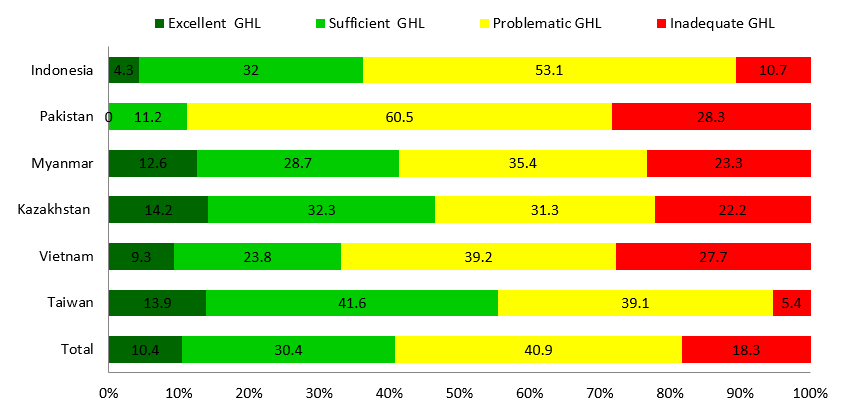 Nevertheless, data on HL in the population is limited for Vietnam.
1. Peter Chang, Health literacy, Asia, and its health future(2016)
Objectives
6
To investigate the health literacy levels among adults in Thuy Xuan precinct, Hue city, Vietnam.
To assess the association between potential factors and health literacy among adults in Thuy Xuan precinct, Hue city, Vietnam.
Methodology
7
- Study design: cross-sectional survey 
- Random sampling: 633 participants aged 18 and older 
(were assessed for HL via a face to face interview)
- Study was conducted in Thuy Xuan precinct, Hue city from October, 2015 to January, 2016. 
- HL was measured using questionaire of HL survey in Asia (HL-Asia-Q), which was modified from the HL survey in Europe questionaire (HL-EU-Q). 
- We used lineare regression to identify factors significantly associated with general-HL (GEN-HL).
Results
8
Table 1. Demographic Characteristics (n=633)
Results
9
Table 1. Demographic Characteristic (n=633)
Results
10
Table 2: Mean and Std. Deviation(SD) of HL Indices
Gen-HL index ( Report on Health Literacy in Eight EU Member States, 2012):
Total sample: 33.8 ± 8.0
Ranges from 30.5 ± 9.2 (Bulgaria) to 37.1 ± 6.4 (Netherland)
Results
11
Figure 1: Percentage distribution of general HL levels and sub-domains
Health promotion
Health care
General HL
Results
12
Table 3: Personal Health Information
12
Results
13
Table 3: Personal Health Information (n=633)
13
Results
14
Table 3: Personal Health Information (n=633)
14
Results
15
Table 4: Social and Economic Information (n=633)
Results
16
Table 4: Social and Economic Information (n=633)
Results
17
Table 5:  
Associated factors of Health literacy: Multiple linear regression analysis
Hue, Indonesia (2015)
Results
18
Table 5:  
Associated factors of Health literacy: Multiple linear regression analysis
Vietnam, Taiwan (2015)
Results
19
Table 5:  
Associated factors of Health literacy: Multiple linear regression analysis
Hue (2015): 1.29
Conclusion
20
The proportions of limited HL were high in health care, disease prevention and health promotion, especially in health promotion.
Findings of this study can be considered for local-level measurement comparisons of HL in Vietnam.
Conclusion
20
Associated factors of HL Vietnam
Demographic Characteristics: 
The highest attained education, 
Get medical-related information on the Internet.
Personal Health Information: 
Health insurance cost, 
Periodic health examination, 
Exercise 
Social and Economic Information: 
Able to pay for medication, 
Importance of health
RECOMMENDATIONS
43
Enhance both the quality and quantity of programs about health education and communication, especially the content of health promotion.
Introduction address trusted web sites widely to provide information and answer questions about the health for every people.
Expanding research on health literacy in Vietnam.
44
THANK YOU VERY MUCH FOR YOUR ATTENTION
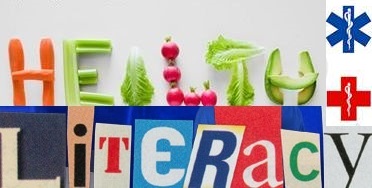 For all